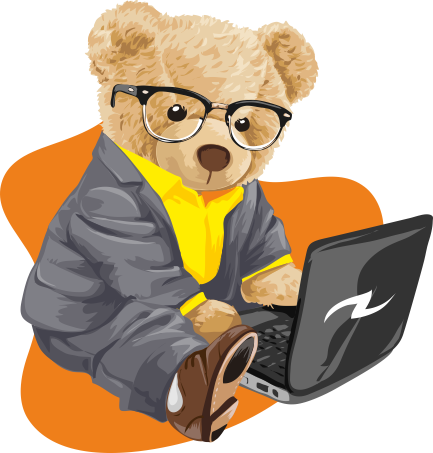 Цифровизация бизнес-процессов
 производственных предприятий на базе 
1С: Управление нашей фирмой
Специалист по внедрению
Карчевская Екатерина
1С-Рарус, г.Москва
Тема 5. Программа
Тема 5.

Управление закупками и складские операции.
Закупка товара под заказ покупателя. 
Сравнение закупочных цен поставщиков. 
Контроль обеспечения заказа покупателя.
Складские перемещения. Инвентаризация. 
Передача материалов в производство. 
Передача расходных материалов и инструментов в эксплуатацию.
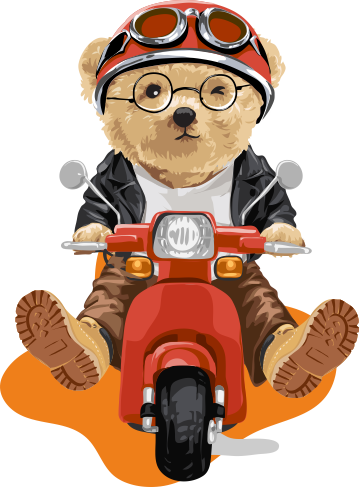 Практическое задание 8
Задание: 

Передать “Рабочий комплект одежды” ответственному сотруднику.
После использования оформите документ возврата комплекта на склад.
Практическое задание 9
Задание: 

Провести инвентаризацию на складе “Основной склад”. Зафиксировать расхождения.
Оформить документы по оприходованию и списанию запасов со склада “Основной склад”.
Тема 6. Программа
Тема 6.

Производственный учет и выполнение работ.
Оформление выпуска продукции. 
Создание технологической карты продукции и планирование ее себестоимости. 
План-фактный анализ
себестоимости
Планирование и контроль загрузки ресурсов. 
Учет производственных затрат.
Выпуск продукции из давальческого сырья.
Многопередельное производство.
Выполнение работ.
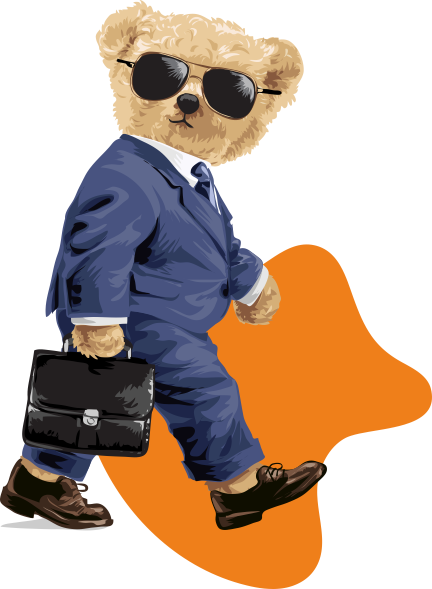 Практическое задание 10
Задание:


Создать Спецификацию для работы “Сборка и установка шкафа”.
Материалы указать из расчета на 1 единицу готовой продукции.

Оформить заказ на выполнение работ “Сборка и установка шкафа”. 
Выполнить работы, принять оплату от клиента.
Практическое задание 11
Задание:


Принять в гарантийный ремонт “Шкаф”, оформить все необходимые документы по выполненному ремонту.